June 2021
Assessing and Developing the Soft Skills of Today’s Workforce
June 22, 2021 1-2:30PM EDT
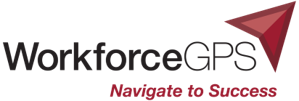 Today’s Moderator
Pam Frugoli
Workforce Analyst
USDOL Employment & Training Administration
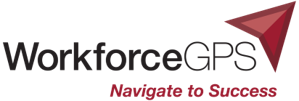 2
Opening Poll 1
Do you currently use a tool to assess the soft skills of jobseekers you serve?
Yes
No
I’m not sure
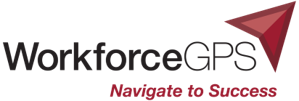 3
Opening Poll 2
What question are you most looking forward to having answered in today’s webinar?
Why are soft skills important?
What tools are available to assess and develop soft skills?
How do organizations implement these tools?
Where can I learn more?
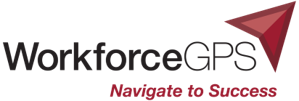 4
Agenda
Welcome
Background
Success Stories: Soft Skill Assessment and Development Tool Implementation 
GPS Education Partners
State of Arizona
Alamo Colleges 
Washington Greene County Job Training Agency
Panel Discussion and Q&A
Next Steps
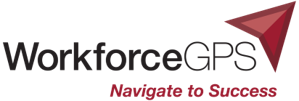 5
Today’s Speakers
Amanda Daniels
Curriculum and Instructional Design Manager, 
GPS Education Partners
Luke Dowden
Chief Online Learning Officer and Associate Vice Chancellor of Academic Success, 
Alamo Colleges District
Andy Ridley
Workforce Program Manager, 
State of Arizona
Terri Cooley-Taylor
EARN Program Supervisor, 
Washington Greene County Job Training Agency, Inc.
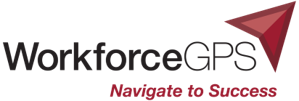 6
Background – Soft Skills
Different terms for the same skills
These skills continue to grow in importance
Essential skills
21st century skills
Employability skills
Human skills
And many more!
Employer demand
Automation and artificial intelligence
Human advantage
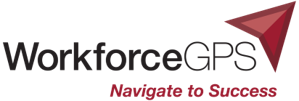 7
Background – Soft Skills Frameworks
Department of Education has reviewed 28 Employability Skills Frameworks
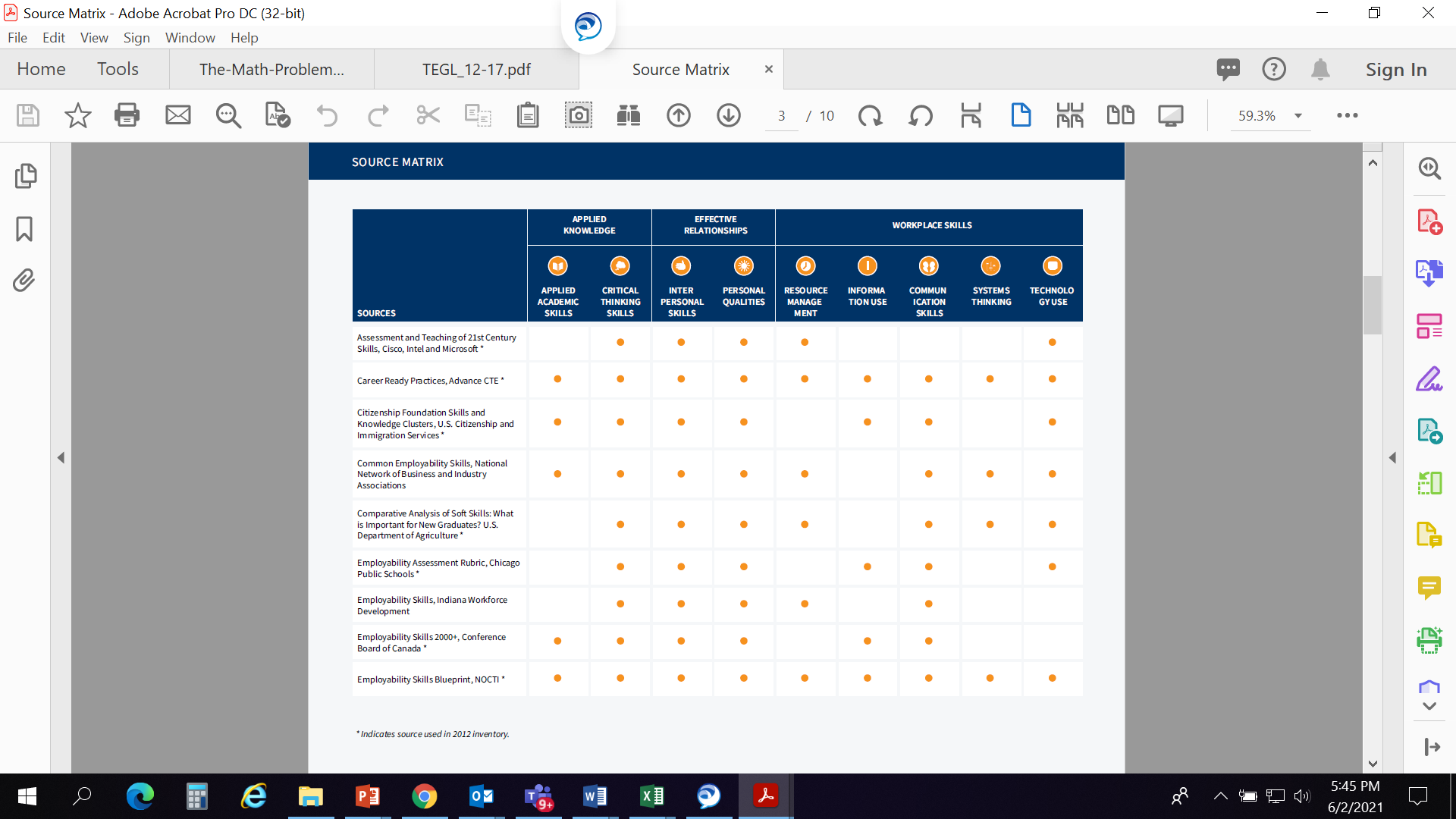 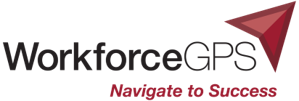 8
Background – Building Blocks Competency Model
Competency Model Clearinghouse features 28 industry models
The first three tiers of each model cover traditional soft skills
Personal Effectiveness Competencies
Academic Competencies
Workplace Competencies
We may know what skills are important, but there is still a struggle to assess and develop the skills in jobseekers
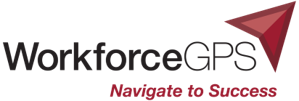 9
Questions for the Nationwide Workforce System
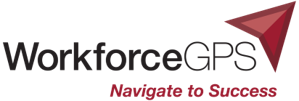 10
Background – ETA Environmental Scan
In 2020, ETA conducted an environmental scan of soft skill assessment and learning tools
Focused on tools with:
A postsecondary and/or workforce development user base
Alignment with the Building Blocks Model
Inclusion of both assessment and learning capabilities
Today’s webinar features success stories from four different organizations around the country
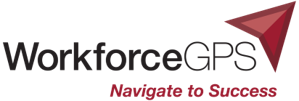 11
Polling Question 3
In your role, do you/have you supported youth with developing soft skills?
Yes
No
Answer the poll on the screen.
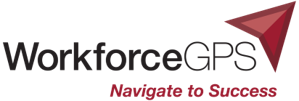 12
Success Story: GPS Education Partners
Amanda Daniels
Curriculum and Instructional Design Manager, GPS Education Partners
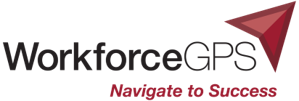 13
GPS Education Partners
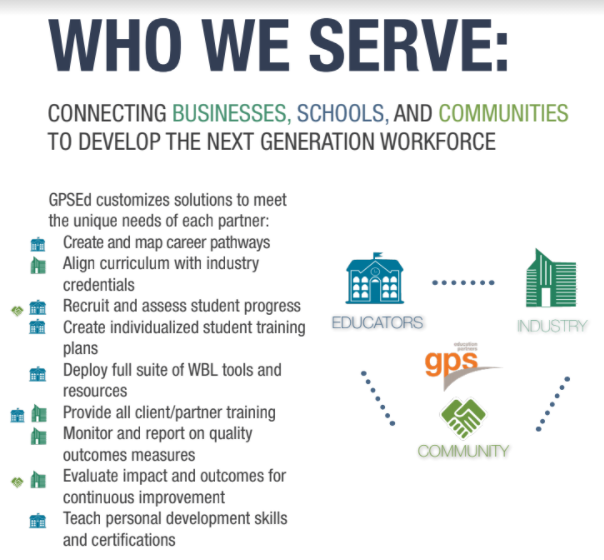 Audience: 
High school students ages 16 – 18
Clients*:
200 students 
50 school districts
70 businesses
Geography:
Wisconsin
Illinois
Minnesota
Ohio
California
*Approximate numbers served annually based on end of 2020-2021 fiscal year
14
GPS Education Partners
GPSEd Personal Development Program
Why: 
"Find us someone who will show up and be positive and we will train on the technical skills."
What:
In depth examination of 6 national and 2 Wisconsin soft skills certifications
Conversations with business parterners
Tiered and progressive training program
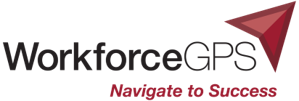 15
GPS Education Partners
PAIRIN Essential Skills Tools 
PAIRIN Pro – data/admin
PAIRIN Personal – user tools
Personal, Social, Professional, and Entrepreneurial Skills
102 skills available for assessment
Customize skills into specific targets
Why PAIRIN?
Most comprehensive skills and tools
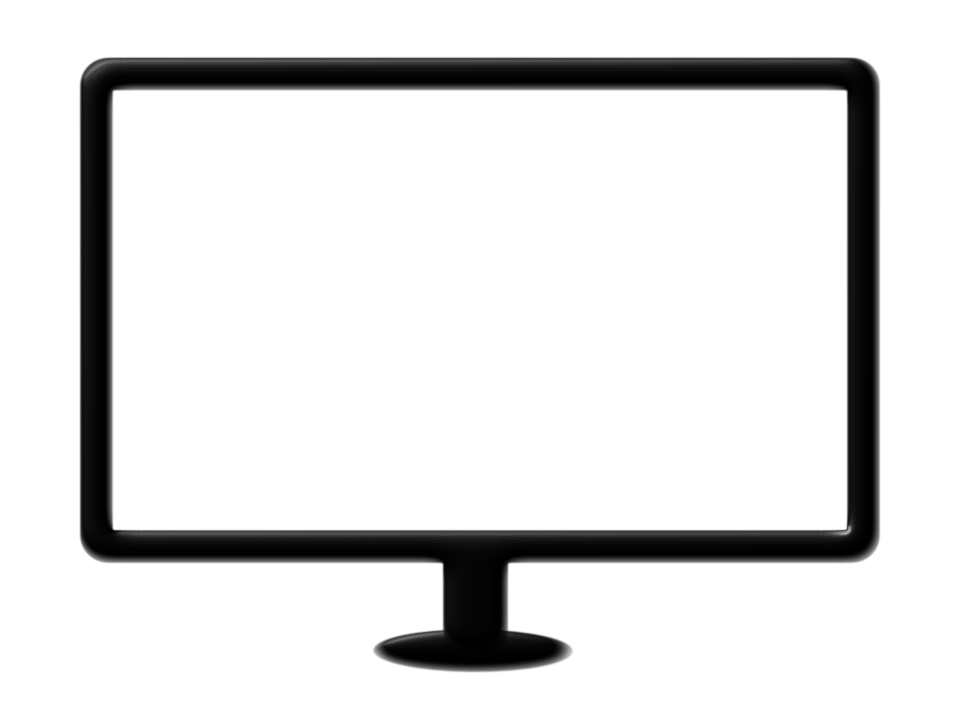 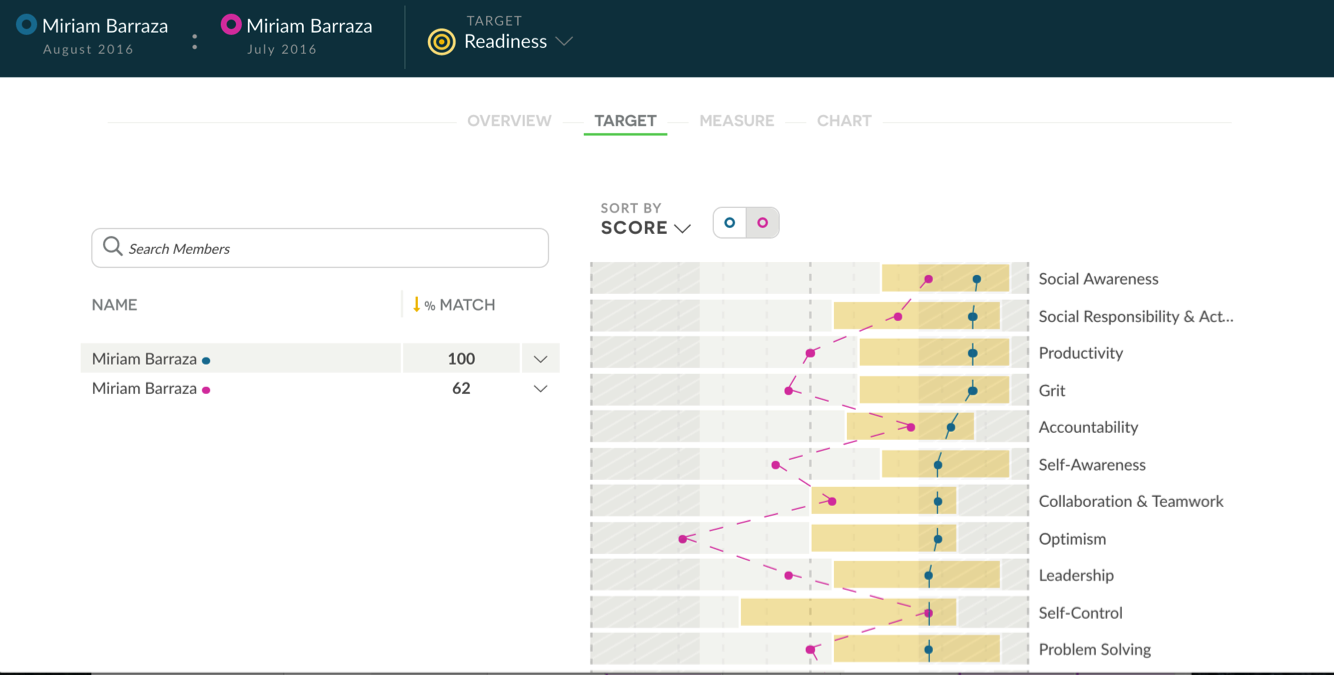 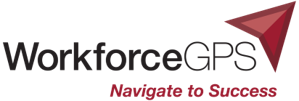 16
GPS Education Partners
Coaching young adults toward professional success
Assessment tools pinpoint focus areas
Curriculum and coaching tools support individualized growth
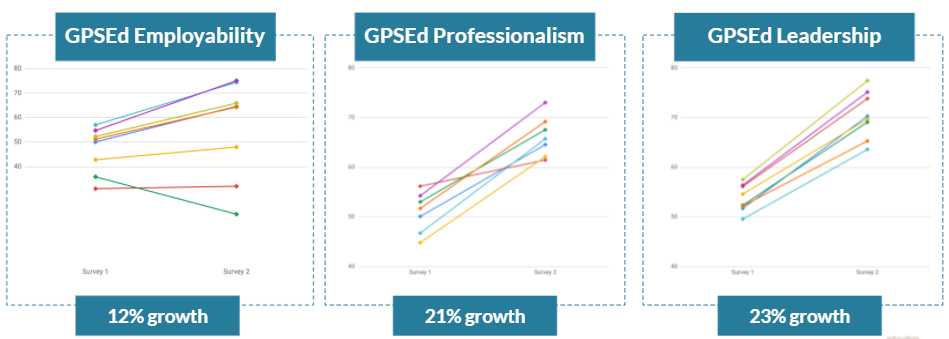 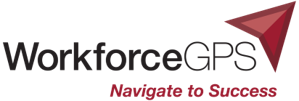 17
GPS Education Partners
Start with a vision for what you want to achieve
Create tools that facilitate business support of client growth
Embrace continuous improvement
Tips for Success
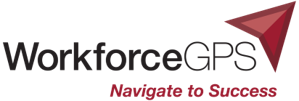 18
Polling Question 4
Workforce 
Commerce
Education
All of the above – and more
What agencies can partner when implementing soft skill assessment programs?
Answer the poll on the screen.
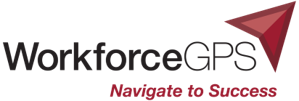 19
Success Story: State of Arizona
Andy Ridley
Program Manager
Office of Economic Opportunity
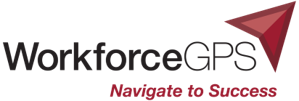 20
Arizona Commerce Authority

Economic Development
Office of Economic Opportunity

Labor Analytics
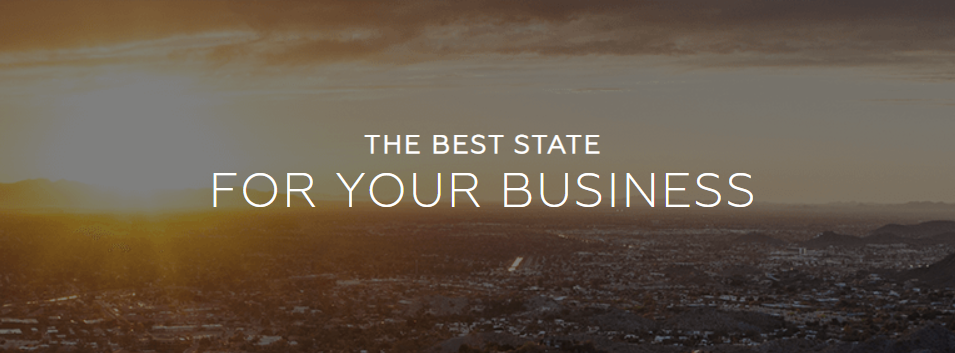 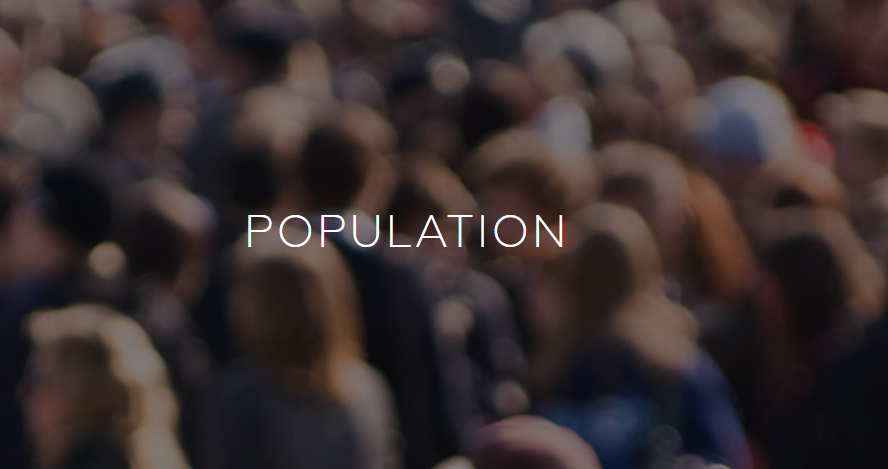 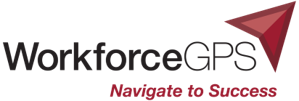 Governor’s Goal - Bridge the Skills Gap
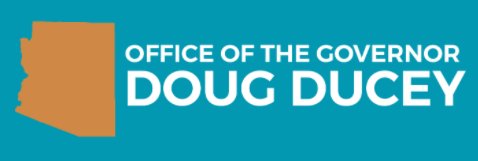 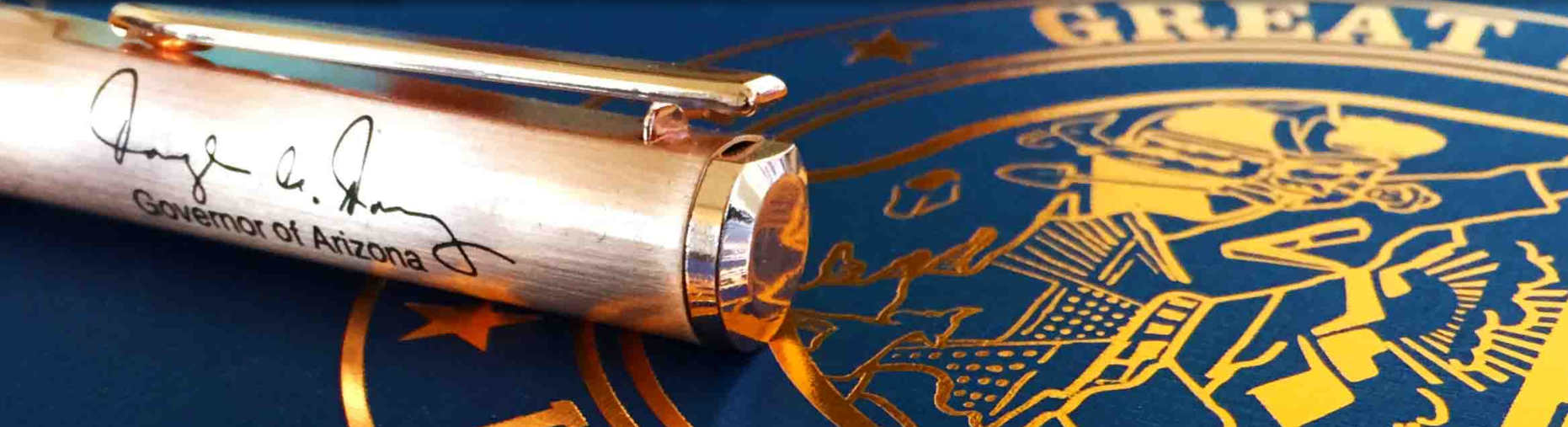 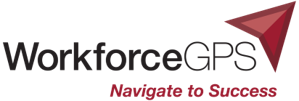 Breakthrough Project Across State Agencies
-Soft Skills Incorporated in Career Readiness-
Partners:
Commerce Authority, Office of Economic Opportunity, Department of Education, ARIZONA@WORK, Workforce Arizona Council, Department of Administration, Department of Economic Security, Governor’s Office
3 years of research through labor strategy labs across varied employment sectors
Supporting research across the country:
University of Michigan, Forbes, Harvard University, LinkedIn, Boston College, Deloitte
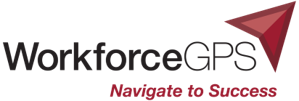 Unique 2-Pinned Approach to Validate Career Readiness
Traditional Method
Assessments of Foundational Workplace Academic Skills
Arizona Method
Assessments of Foundational Workplace Academic Skills
Additional Soft Skills Assessment
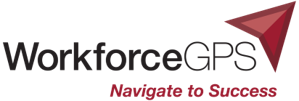 Arizona’s Desired Platform Features
Career contextualized to simulate on-the-job experiences and application 
Spanish option
Online assessment
Flexible partner integration
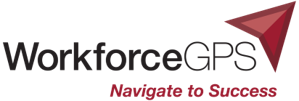 Arizona selected WIN Learning
Key differentiators:
Customized approach
Listened throughout development as a partner
Continuous development with changing demands
Offers both online instruction/development or offline in-person instruction/mentoring
Alignment with Arizona Department of Education’s
Career and College Readiness Professional Skills Standards
Adult Education Standards
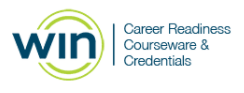 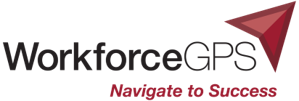 26
Arizona Career Readiness Mandatory Professional Skills Assessment
Professional Skills Sub-Topics
Collaboration and Teamwork
Effective Communication
Critical Thinking and Problem Solving
Conveying Professionalism - attitude, punctuality, integrity, organization
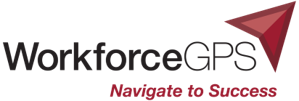 Arizona Career Readiness Professional Skills Online Format
Format
Progress Measures
Pretests
Learning content, videos, interactive checks for understanding
Posttests
eBadges
Hours on task
Reports - downloadable to Excel
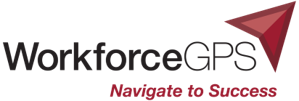 Arizona Career Readiness Professional Skills Offline Format
Hundreds of pages of content

Workplace scenario instruction
Self assessments
Formative assessments
Posttests
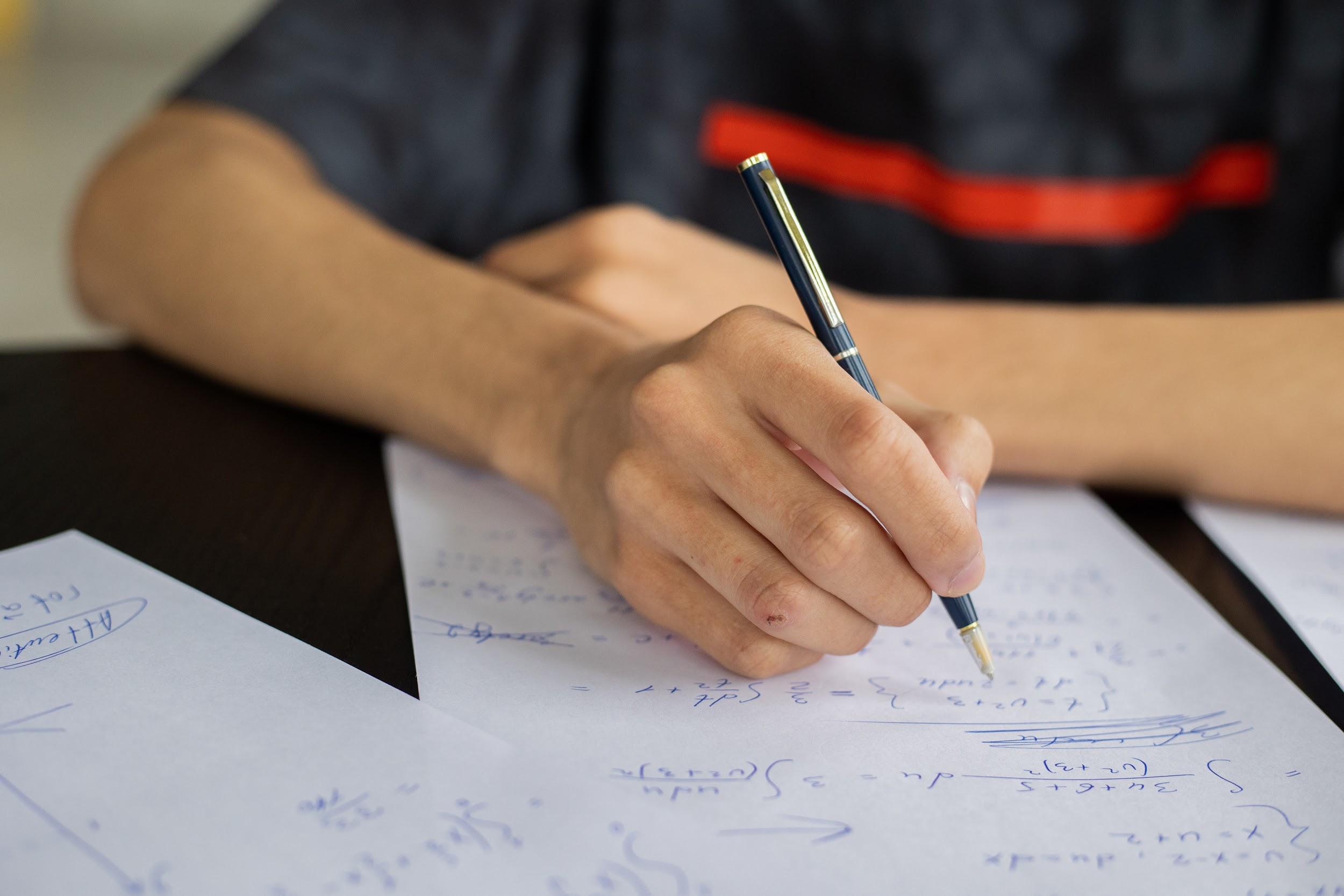 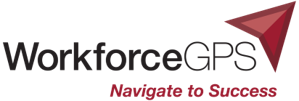 Arizona Career Readiness Professional Skills Assessment
Exclusively online
Instant results on dashboard and administrator reports
Instant certificate
Governor’s signature
Seal of Arizona
Scores 
Unique certificate serial number to authenticate
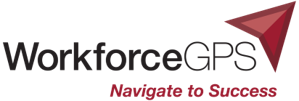 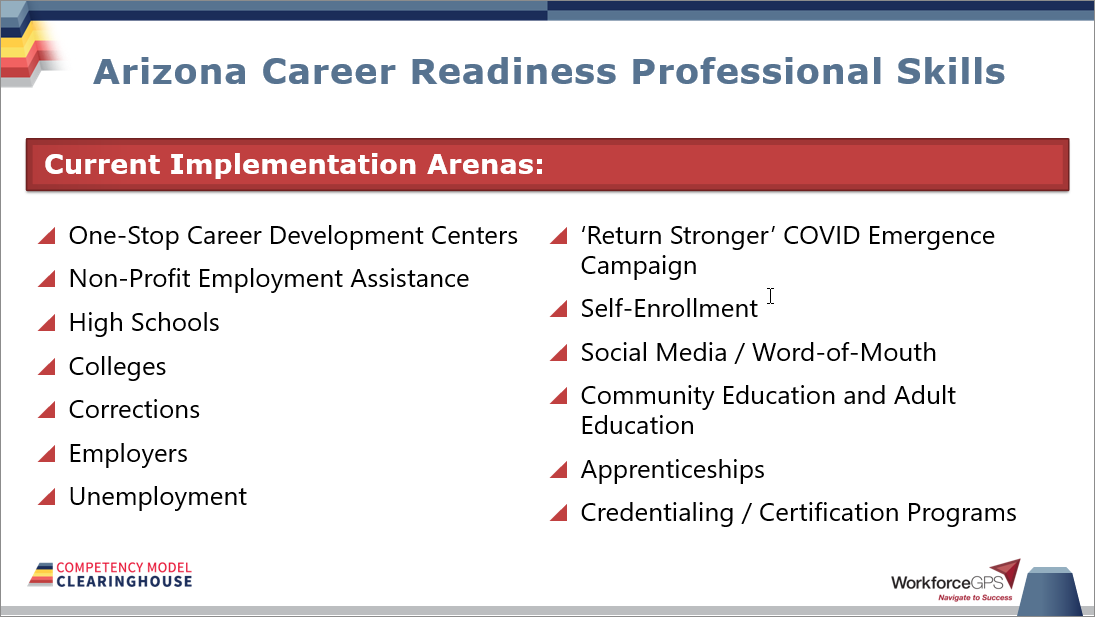 Arizona Career Readiness Professional Skills
Current Implementation Arenas:
One-Stop Career Development Centers
Non-Profit Employment Assistance
High Schools
Colleges
Corrections 
Employers
Unemployment
‘Return Stronger’ COVID Emergence Campaign
Self-Enrollment
Social Media / Word-of-Mouth
Community Education and Adult Education
Apprenticeships
Credentialing / Certification Programs
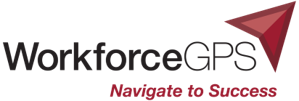 State of Arizona
Tips for Success
Research the employers - determine what they deem important 
Consult with implementation partners to hone in on best approach
Determine priorities for key content, delivery features, and what will reach a broad base
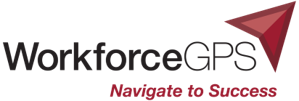 32
Polling Question 5
What is your familiarity with digital badges?
I’m an expert!
I’m familiar but want to learn more.
I’ve heard the term but couldn’t define it.
A digital WHAT?
Answer the poll on the screen.
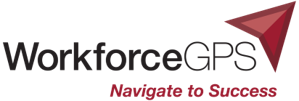 33
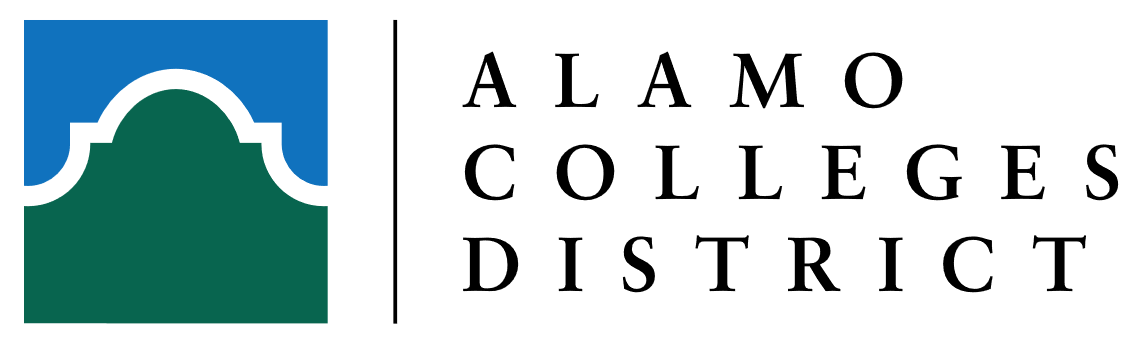 Success Story: Alamo Colleges District
Luke Dowden, Ed.D.
Chief Online Learning Officer and Associate Vice Chancellor of Academic Success                          Alamo Colleges District
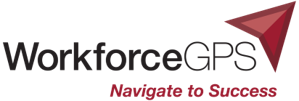 34
Alamo Colleges District | San Antonio, Texas
5 community colleges
San Antonio College
St. Philip’s College
Palo Alto College
Northwest Vista College
Northeast Lakeview College
8 regional & neighborhood centers
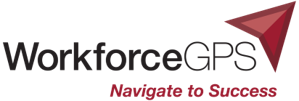 35
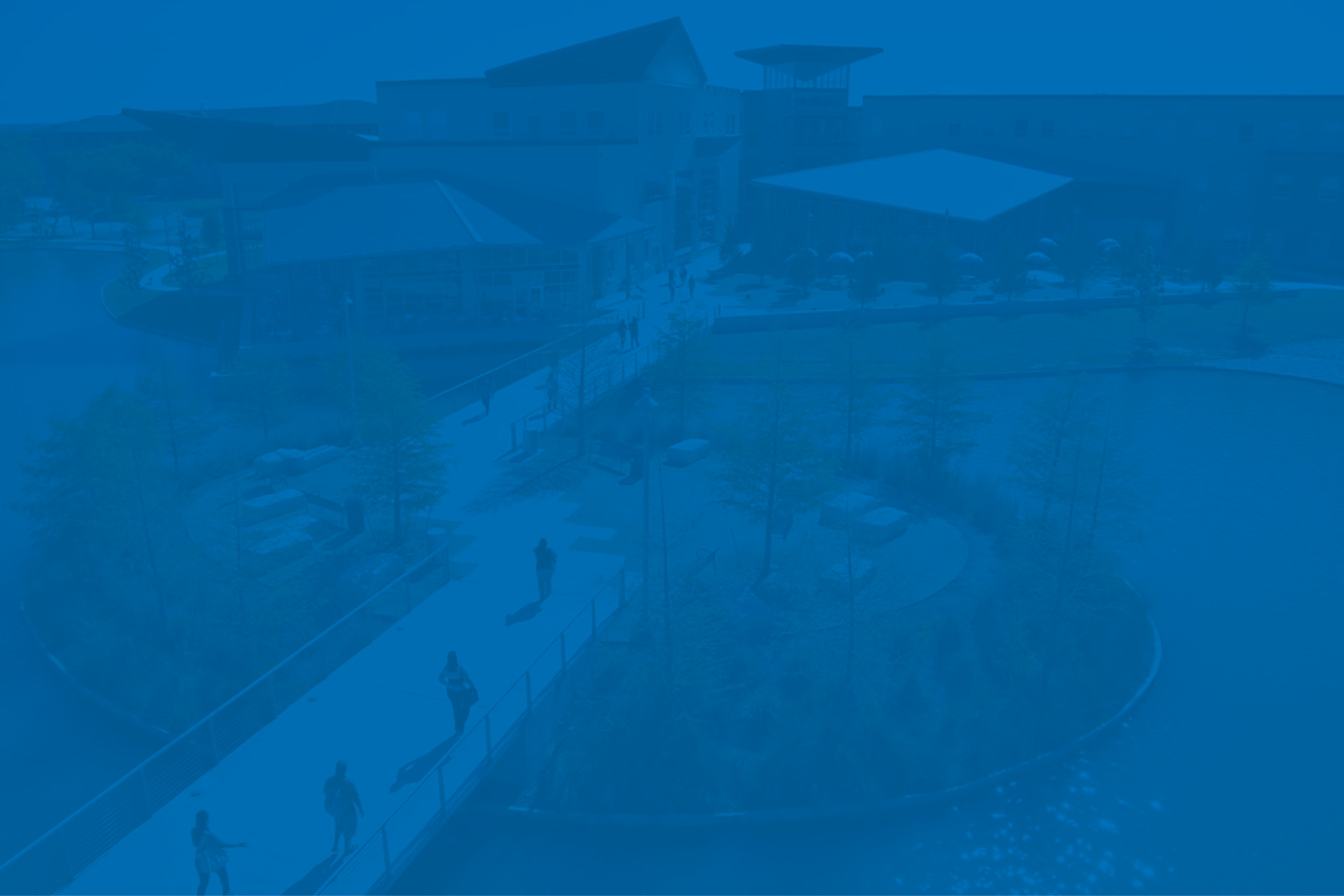 STUDENT PROFILE
100,000 Students Served Annually
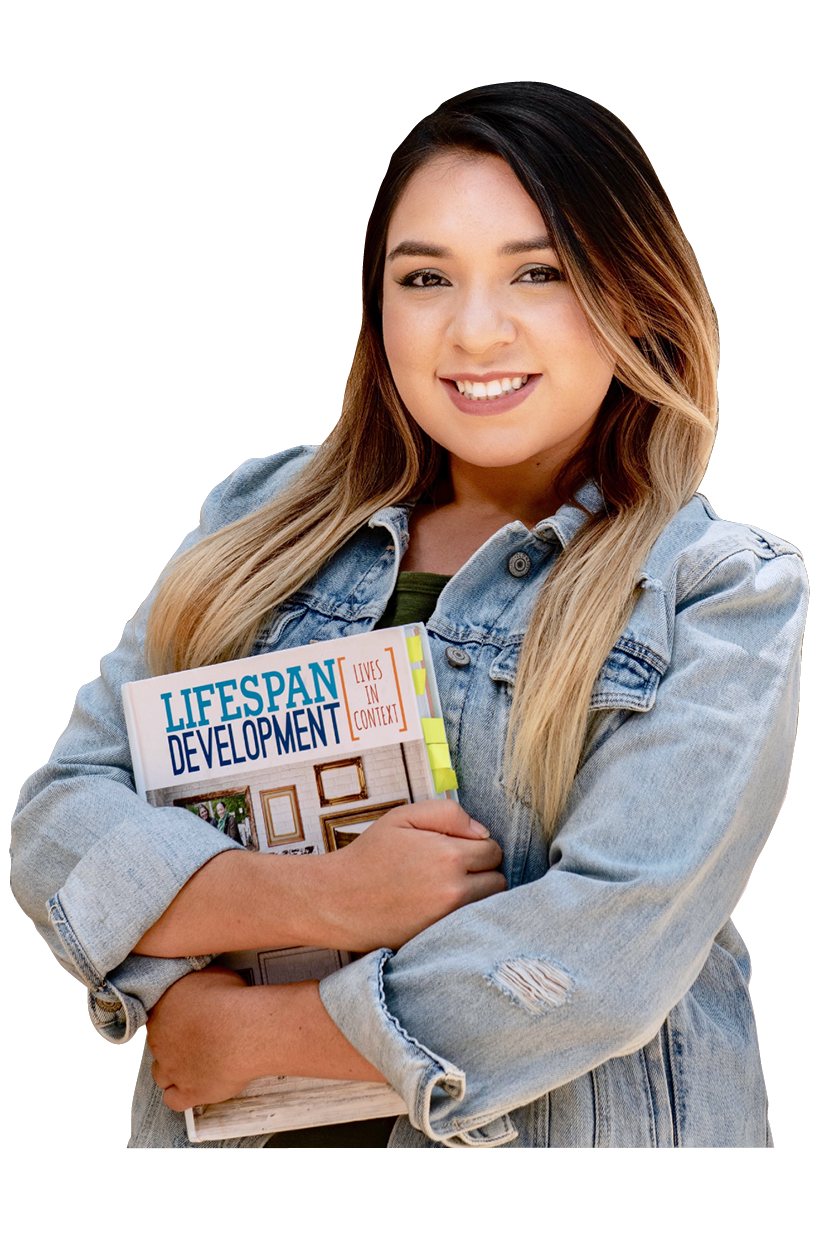 64%   Hispanic
9%     African-American
22%   White
3%     Asian
4%     Other
28.3%   Under-Resourced
	   Students
48.7%   Economically 	   Disadvantaged
60%   Female 
40%   Male
70%   Rely on Financial            Aid & Scholarships
32%   Full-Time 
68%   Part-Time
60%   Housing Insecure
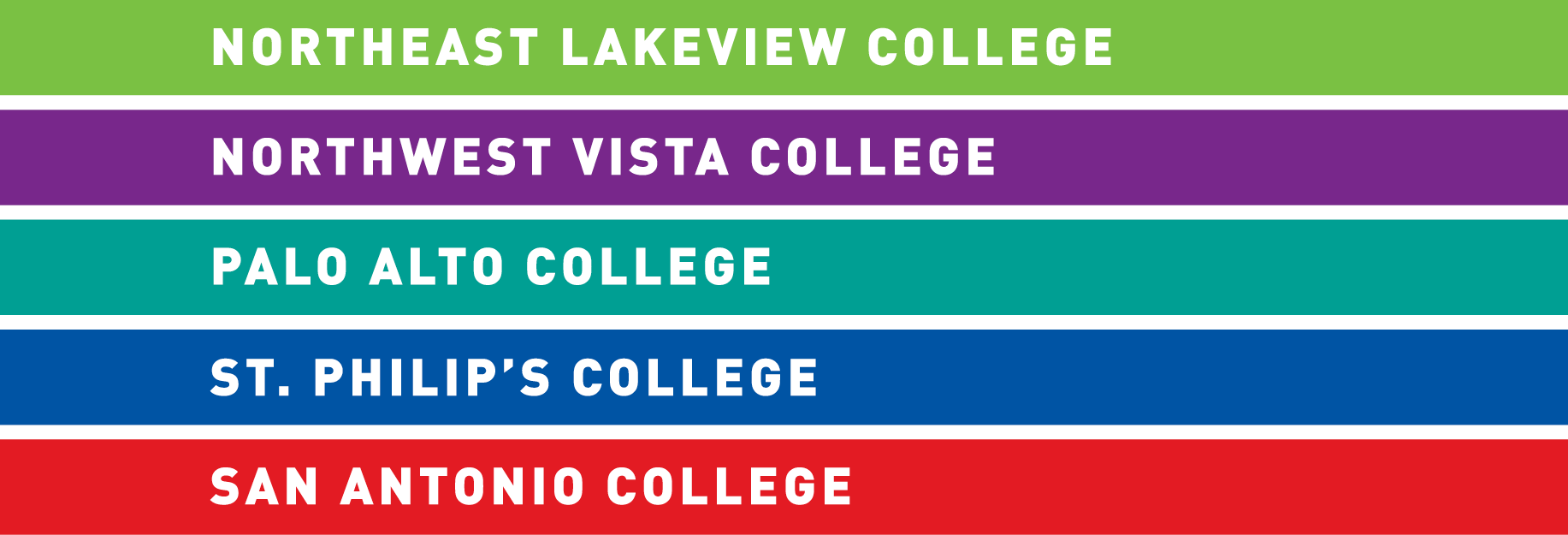 48%   Food Insecure
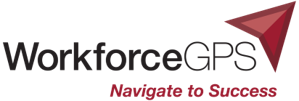 What is a Digital Badge?
Type of digital credentials that people earn by demonstrating a skill
Consist of an image and metadata 
Aligned with Open Badges 2.0 standards
Sharable on social media platforms
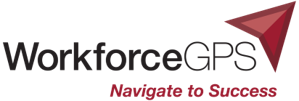 Scaling Marketable Skills Attainment
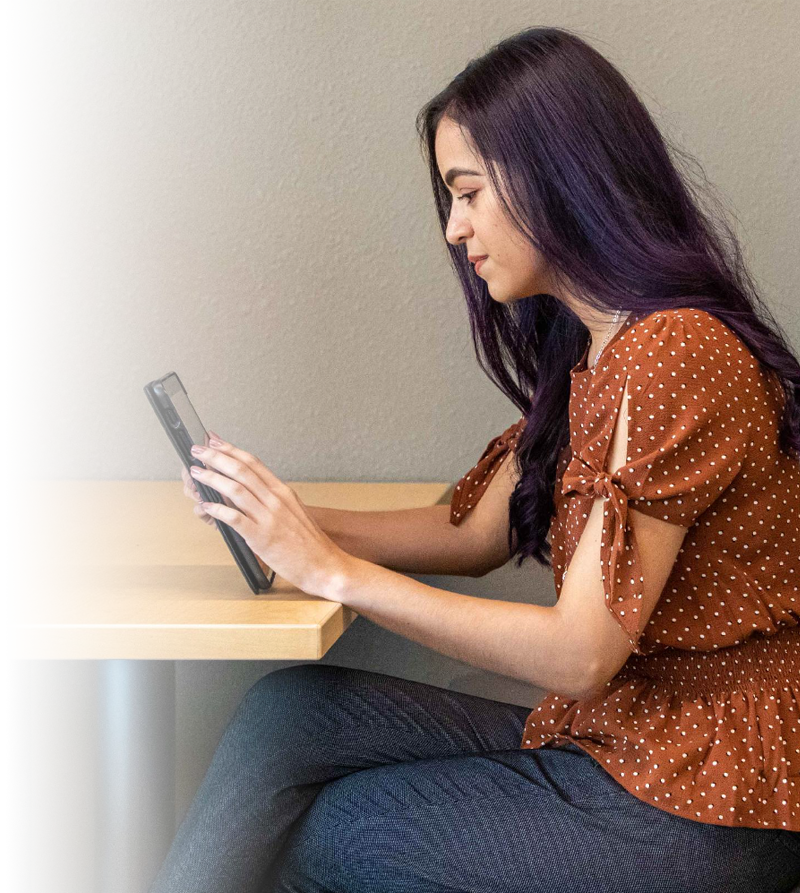 Mission
To empower students for success by awarding verified digital badges that articulate in-demand marketable skills to employers. Digital badges increase social mobility and position students for greater competitiveness in the job market.
Guiding Principles
 Competency-Based
 Marketable Skills
 Credentialed faculty members and trainers
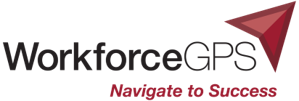 Alamo Colleges and Education Design Lab
Integrate the Education Design Lab’s 21st Century Skills Framework
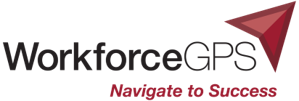 Surfacing Marketable Skills in the Curriculum
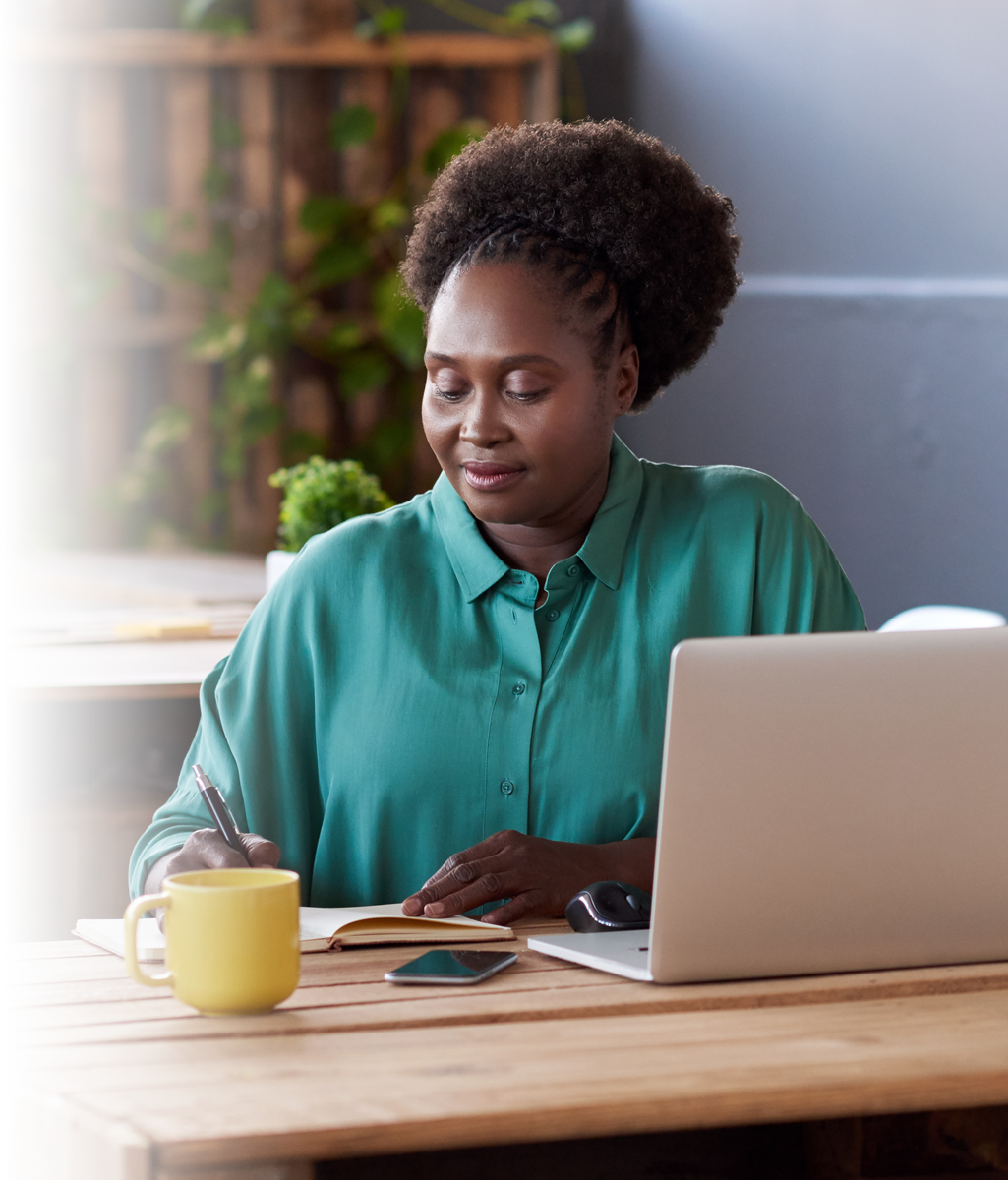 Course+ Badge
10-week online professional development that trains faculty to integrate a marketable skills badge into a credit-bearing course
$1,000 stipend funded by the Participatory Budget Grant
Education Design Lab 21st Century Skills Micro-credentials
Completers receive a Badge Specialist Digital Credential
Faculty complete an application and are nominated by their Vice President for Academic Success
4 cohorts
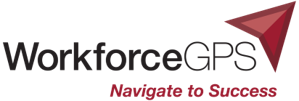 Preparing Faculty: Badge Credentials
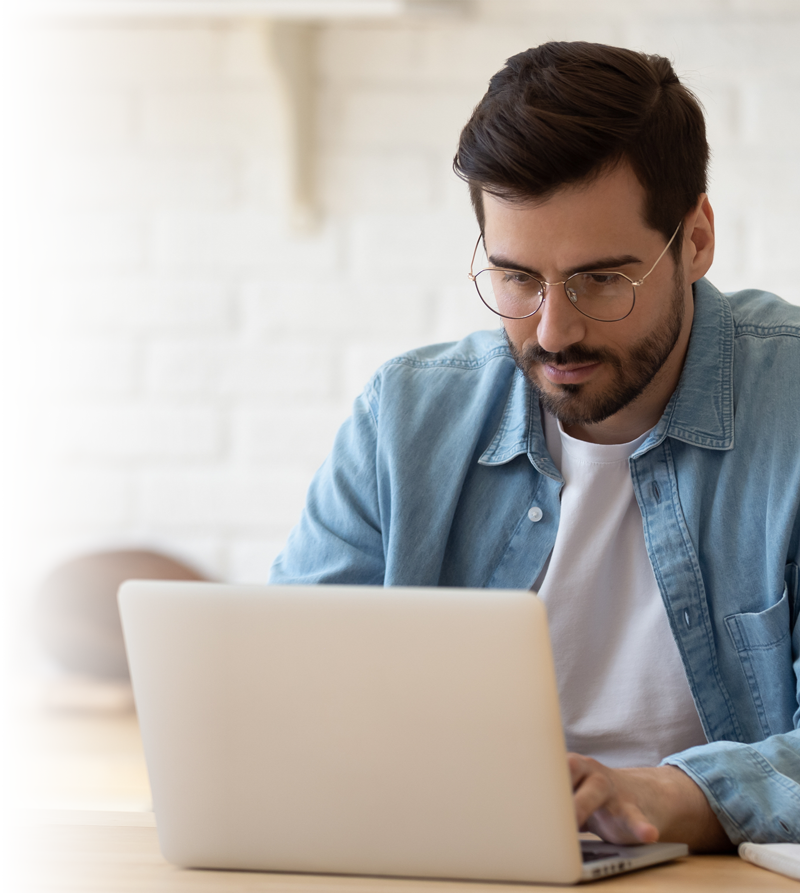 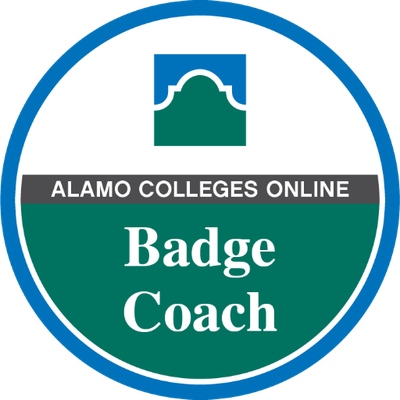 Badge Coach - to prepare faculty to facilitate a badge course and/or a badge integrated in an academic course

Badge Specialist - to train a faculty member to integrate a marketable skills badge into an academic course
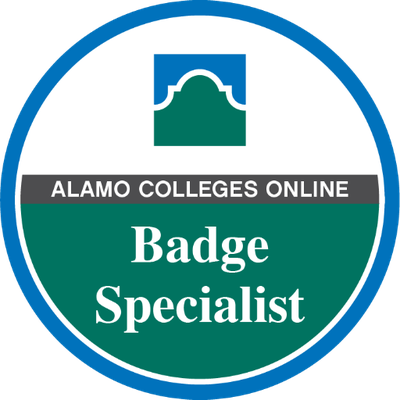 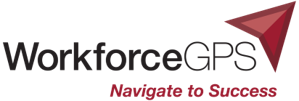 Expanding Offerings: Stand Alone Marketable Skills
Most In-Demand Skills for High Demand, High Wage Occupations
Free Pilot 
Marketable Skills Direct to Community 
Badge Coach Facilitated 
Marketable Skills Digital Badge
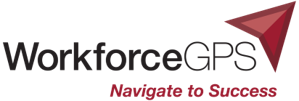 Providing Evidence for Employers
What does an employer see when a student links to a badge on Alamo.badgr.com?
Badge Name
Competency Description
Sub-competencies Demonstrated
EMSI and related skills
Tracking Outcomes
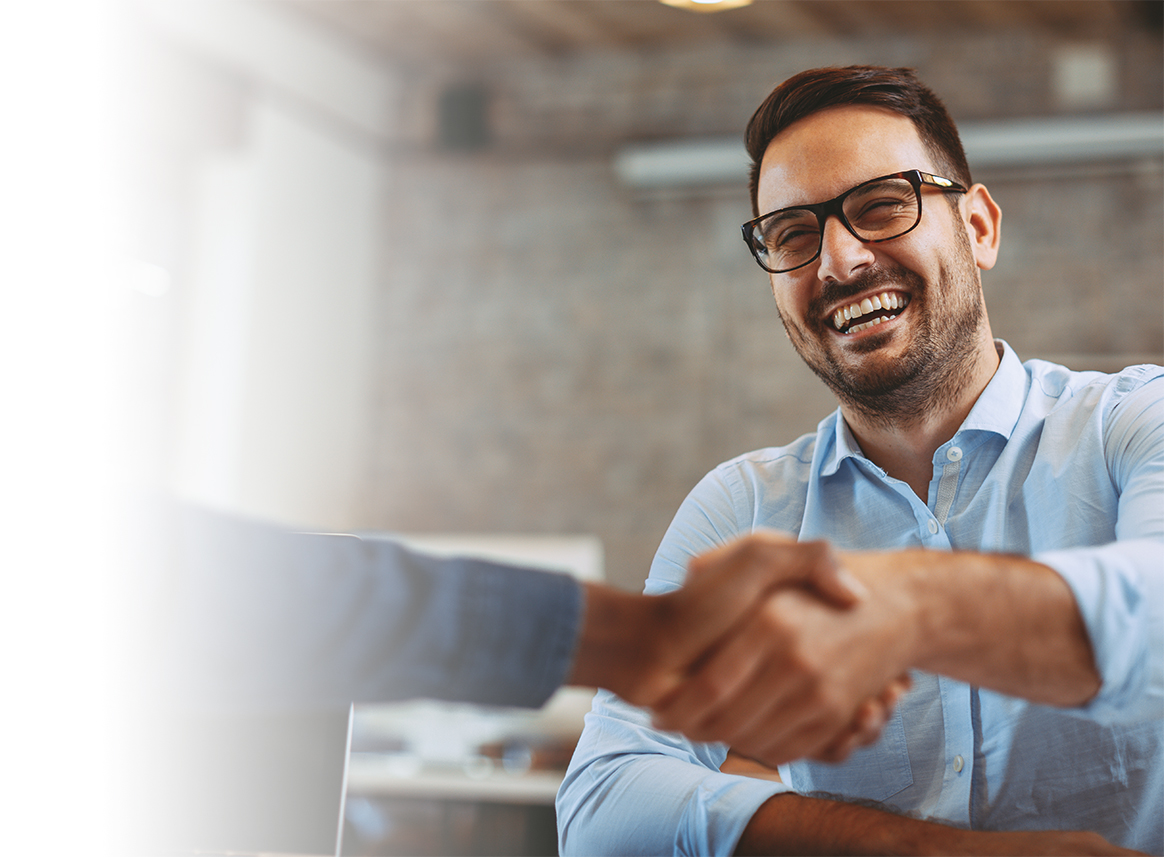 88 marketable skills badges awarded in Fall 2020
Critical Thinking (NVC, PAC, SPC)
Intercultural Fluency (NVC)
Oral Communication (SAC)
167 marketable skills badges awarded in Spring 2021
Empathy (NVC, SAC)
Critical Thinking (NVC, PAC)
Creative Problem-Solving (PAC)
Oral Communication (SPC, SAC)
Collaboration (SPC)
Resilience/Initiative (NVC)
54 Faculty Badge Specialists (2020-21)
32 Badge Coaches (2020-21)
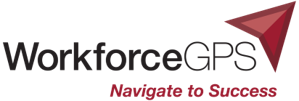 Partnering Internally Across the Alamo Colleges
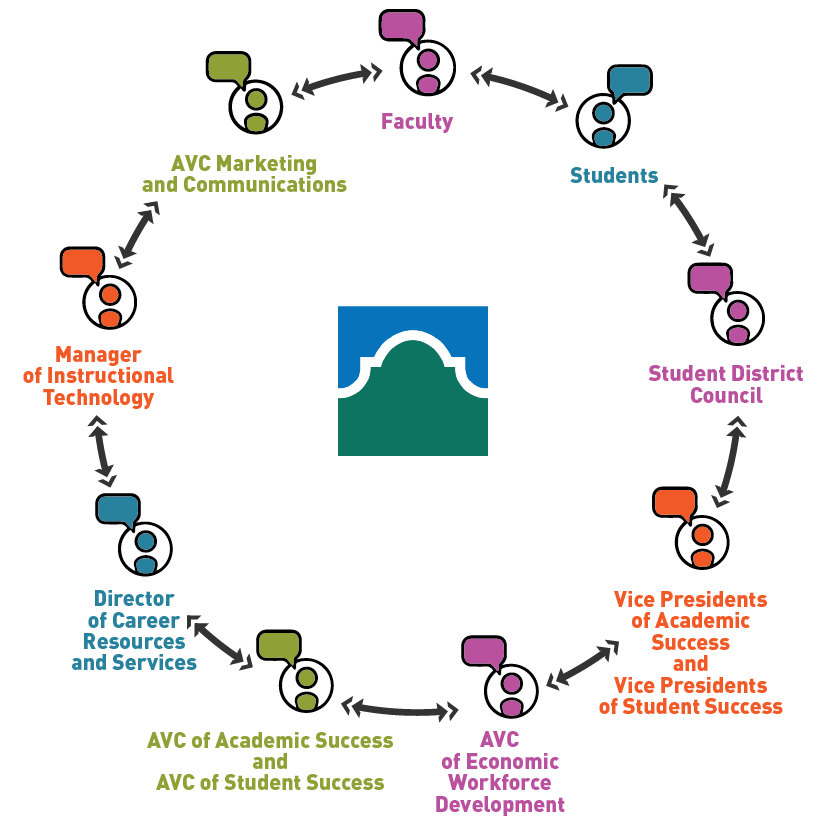 {
Internal Partners
Partial List
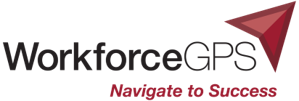 Collaborating Externally
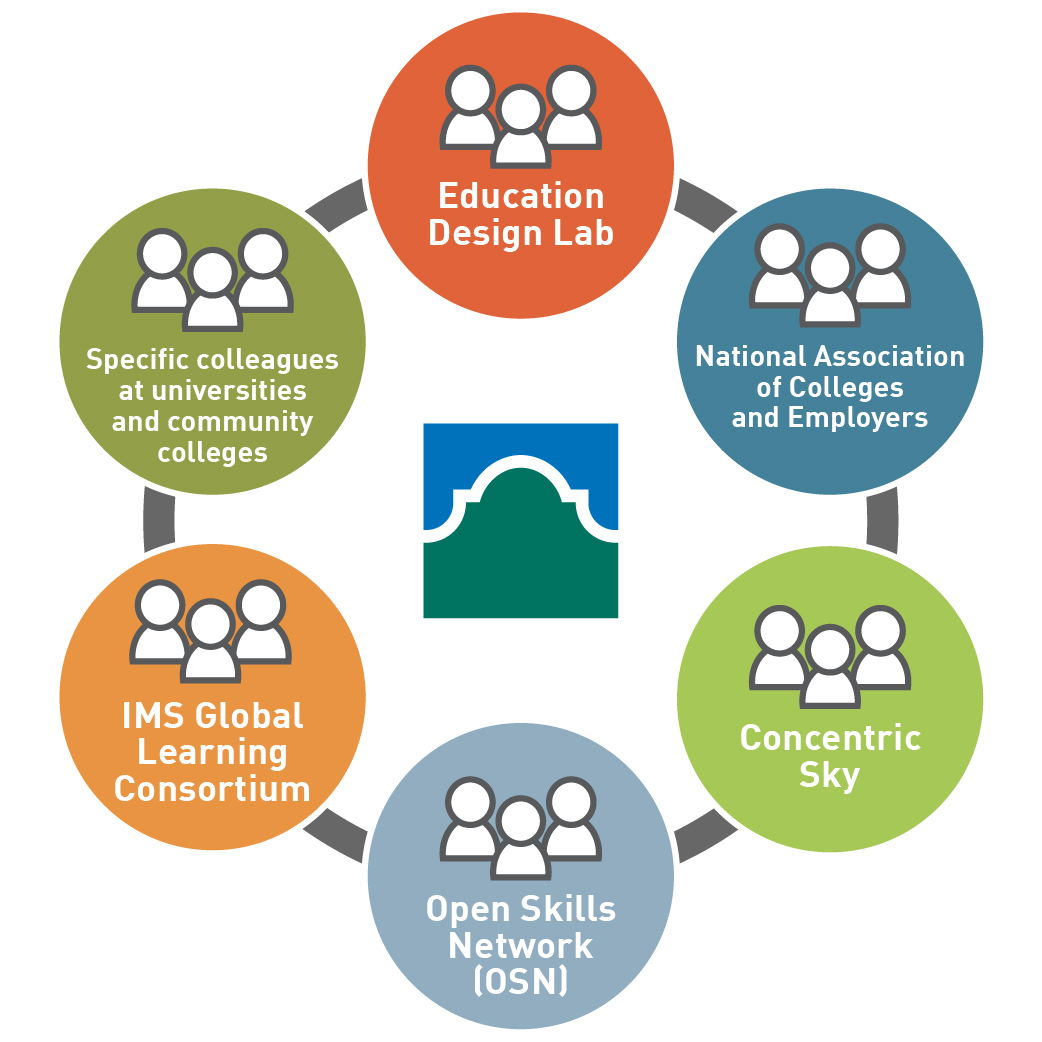 {
External
Collaborators
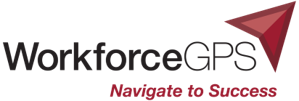 Education Design Lab’s Platform Offering: vsbl
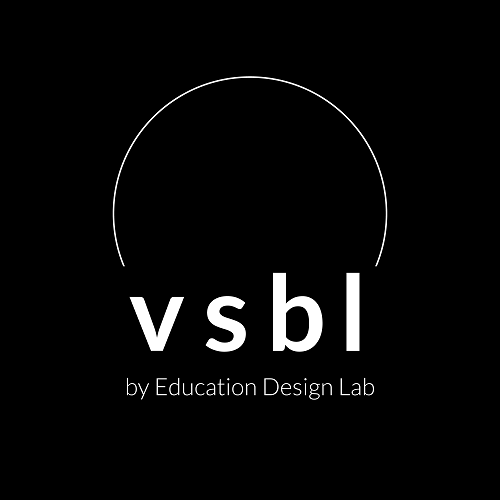 Virtual. Stackable. Bits of learning.
vsbl is a platform for the delivery of Education Design Lab’s suite of eight 21st Century Skills digital micro-credentials.
The micro-credentials are facilitator-led experiences. 
Facilitator training is available for purchase.
Learners can earn a digital badge upon successful demonstration of four sub-competencies.
Each micro-credential is designed for approximately 15 hours of learner engagement
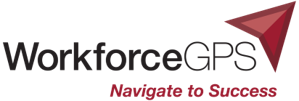 Alamo Colleges District: Success Strategies for Delivering Marketable Skills Badges
Insider Tips for Sustainable Success
Buy it, Build, or Partner 
Resource the effort
Use Radical Innovation Process (RIP) to discover, incubate, and accelerate your own innovations 
Create good examples and share them
Prepare for scale
Invest in technology that is affordable and interoperable 
Survey worker learners and employer partners 
Use what is learned to elevate and continue your work
Keep designing for your learner
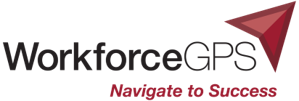 48
Polling Question 6
As we “return to normal” after COVID-19, will your organization continue its virtual service offerings?
Yes
No
I’m not sure
N/A
Answer the poll on the screen.
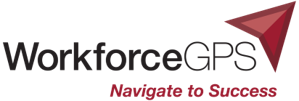 49
Success Story: Washington Greene County Job Training Agency
Terri Cooley-Taylor
EARN Program Supervisor
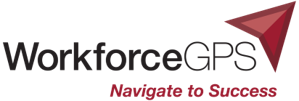 50
Washington Greene County Job Training Agency Background
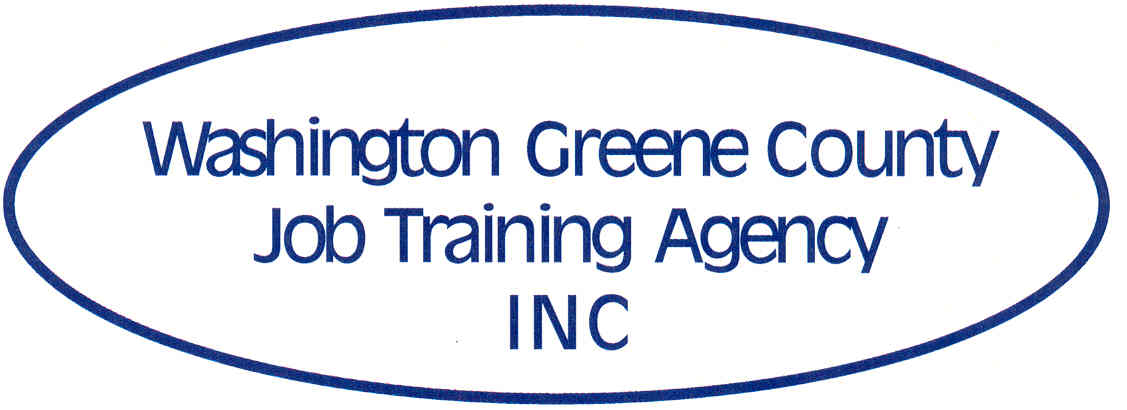 Southwest Corner PA   
Employment & Training Program
Transitional Assistance for Needy Families (TANF)
Purchased Conover Online in 2015 – employer driven job market 
Increase Program Participants Employability 
Provide tool that assesses, trains,  and develops soft skills
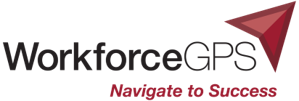 51
Washington Greene County Job Training Agency and Conover
Conover Online
Research-based assessment and training system for the soft skills needed in the workplace
Skill Building & Social/Emotional Development   
Workplace Readiness program focuses on 3 areas:
Job Readiness, Job Seeking, and Job Keeping Competencies
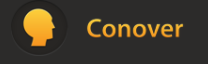 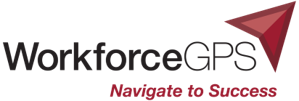 52
Conover Workplace Readiness Competencies
Job Readiness
Attitude
Communication
Planning & Organizing
Critical Thinking
Interpersonal/Social Skills
Teamwork
Professionalism
Media Rules
Job Seeking
Job Search
Resumes
Job Application
Preparing for an Interview
Interviewing
After the Interview
Job Keeping
Getting off on the Right Foot
Getting Along in the Workplace
Performance Reviews
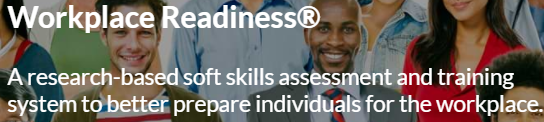 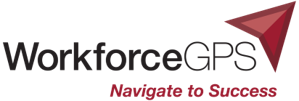 53
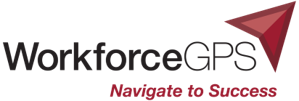 54
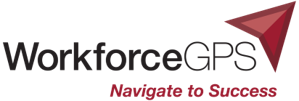 55
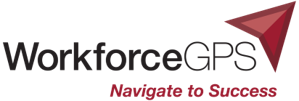 56
Washington Greene County Job Training Agency and Conover
Pre-COVID19 – Hybrid Model
Clients worked individually on weaknesses. 
Then in Job Club as a group, instructor would review all the topics for 	soft skill & emotional intelligence enhancement.
Post-COVID19 – Virtual Only
Seamless transition to all virtual model.
Clients worked at home around their children’s school schedules. 
Clients able to log in anytime of day to maintain program participation.
Client feedback tells us it is working.
Reaching Yearly Performance Benchmarks
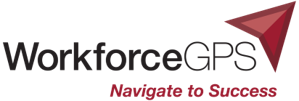 57
Washington Greene County Job Training Agency
Tips for Success
Reports 
       Easily Track Participants Participation - Date/Time Stamp when participant 		Logs-In and Logs-Out of Conover Online.  
	Easily Track Goal Achievements- Conover Online shows the current progress 			participant is making on completing modules 
Customer Service 
	Chat Feature on website- immediate response 
Staff Trainings 
	Pre-Recorded Resources, Staff Webinars, Customized Trainings
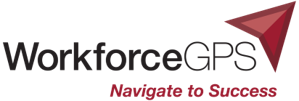 58
Questions
Amanda Daniels
Curriculum and Instructional Design Manager, 
GPS Education Partners
Andy Ridley
Workforce Program Manager, 
State of Arizona
Luke Dowden
Chief Online Learning Officer and Associate Vice Chancellor of Academic Success, 
Alamo Colleges District
Terri Cooley-Taylor
EARN Program Supervisor, 
Washington Greene County Job Training Agency, Inc.
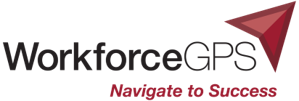 59
Next Steps
Check out the U.S. Department of Labor Building Blocks Model and Industry Competency Models
Consider your own criteria
Conduct your own research on soft skills tools
Get help from experts
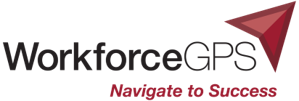 60
Next Steps: Consider your criteria
When choosing between tools, you might consider:
Who is the target audience for the tool?
Do I see organizations like mine listed as clients/case studies?
What skills are assessed?
Does the tool assess the same skills I want my users to develop?
What is the cost?
Does the tool offer flexible pricing models? Can my organization afford this?
Are there add-on features available?
 What other assessments or products can be bundled?
Who should I be partnering with to implement the tool?
Are there any organizations or agencies I can leverage during this process?
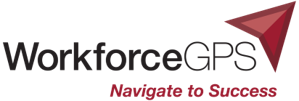 61
Next Steps: Research soft skill assessment tools
National College Transition Network (NCTN) has launched a curated collection of resources to teach and assess soft skills
Free and subscription-based resources available
Searchable by audience, cost, format, type of resource (curriculum, badging, assessment, framework) or keyword/skill.
Description of content, key takeaways, and links for every resource
Check out the Personal & Workplace Success Skills Library:
Personal and Workplace Success Skills | Skills for Employability (worlded.org)
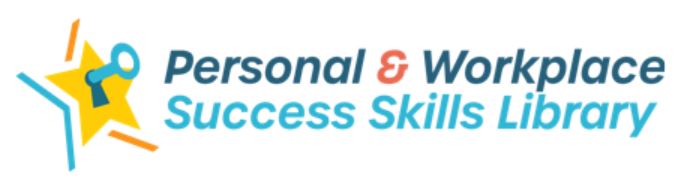 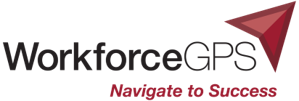 62
Next Steps: Get help from experts
NCTN is seeking organizations to develop case studies to include in the PWSS Library.
Participants will:
Receive free technical assistance from Library staff to help you select resource(s) that fits your customers’ and program goals. 
Implement the resource for 2-4 months following a plan you develop with staff (e.g. in coaching, skill training, job readiness workshops)
Participate in an interview for a case study write-up to be posted in the Library. 
Receive a $2,500 stipend. 
Learn more and fill out the interest form:
https://skills.worlded.org/participate-in-a-case-study/
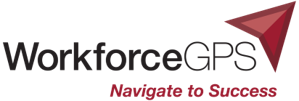 63
Thank you!
This project has been funded either wholly or in part with Federal funds from the Department of Labor, Employment & Training Administration under Contract Number DOL-ETA-17-A-0001 Task Order Number 1630DC-18-F-00006. The contents of this publication do not necessarily reflect the views or policies of the Department of Labor, nor does mention of trade names, commercial products, or organizations imply endorsement of same by the U.S; Government.
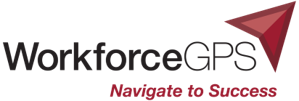 64